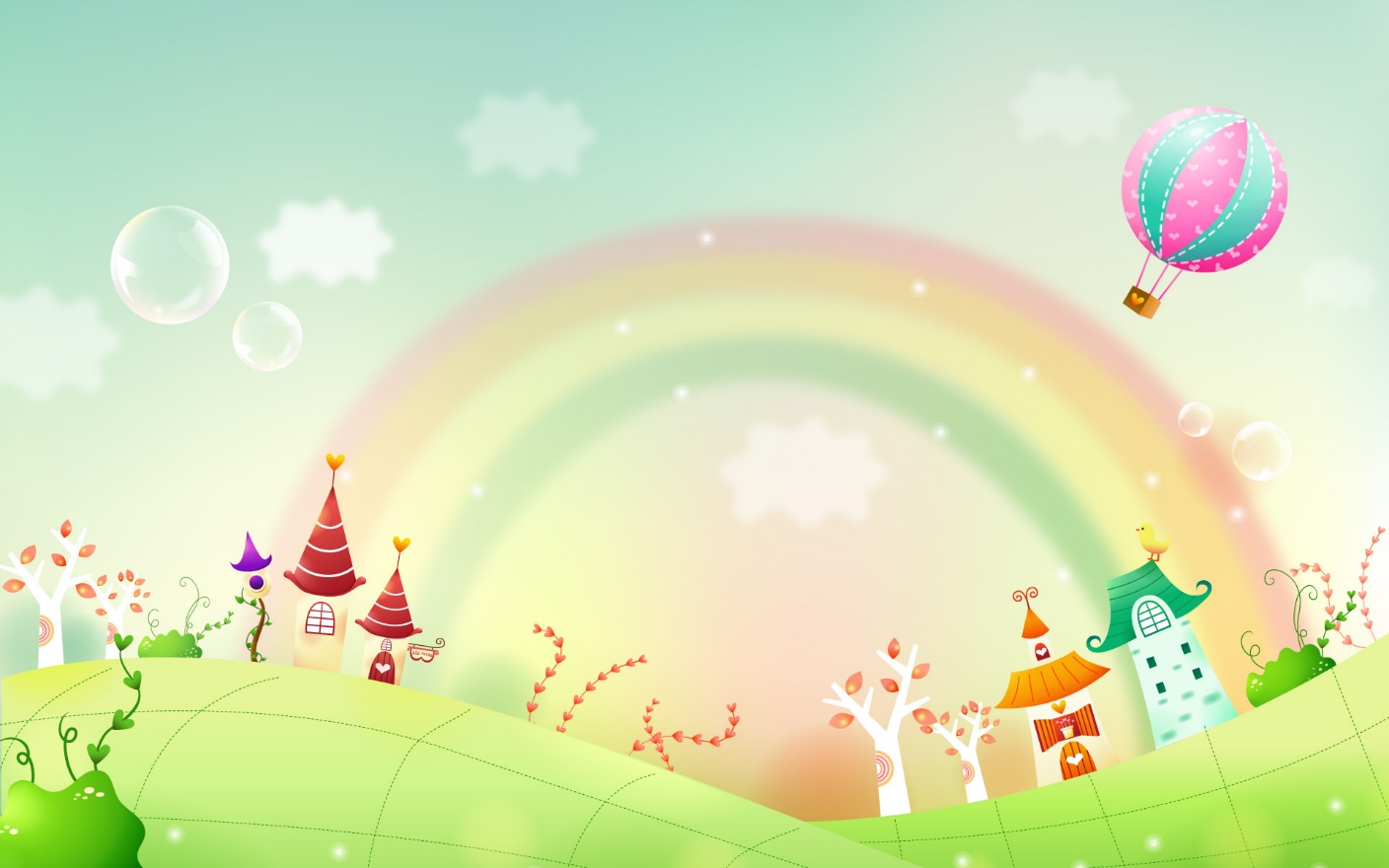 МАДОУ детский сад №133 города ТюмениОсновная образовательная программа дошкольного образования муниципального автономного дошкольного образовательного учреждения детского сада №133 города Тюмени
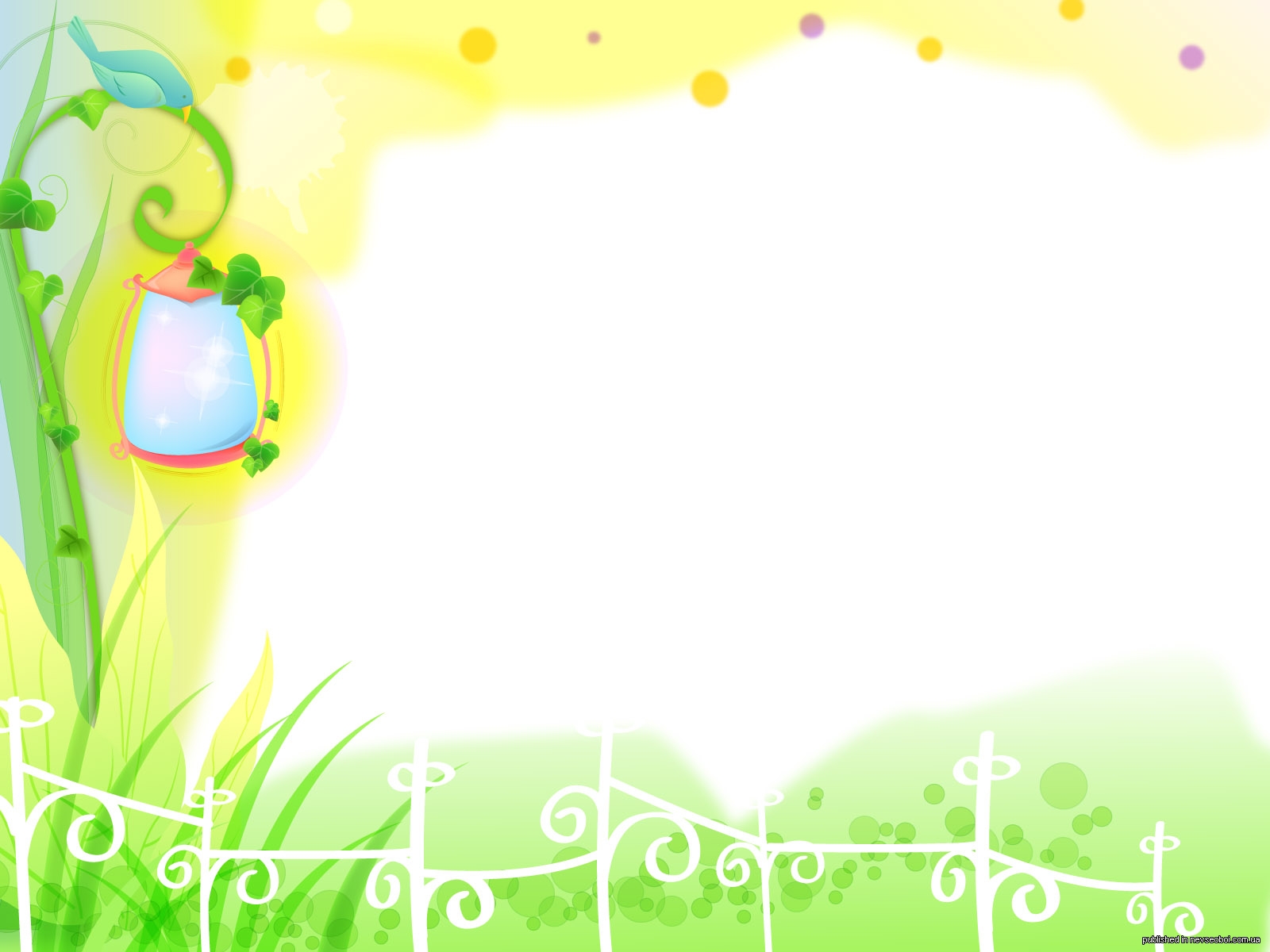 Программа разработана в соответствии с основными нормативно-правовыми документами по дошкольному образованию:
- Федеральный закон РФ от 29.12.2012 № 273-ФЗ «Об образовании в Российской Федерации»;
- Приказ Минобрнауки РФ от 30.08.2013 г. №1014 «Об утверждении Порядка организации и осуществления образовательной деятельности по основным общеобразовательным программам – образовательным программам дошкольного образования».
- Приказ Минобрнауки РФ от 17.10.2013 г. №1155 «Об утверждении федерального государственного образовательного стандарта дошкольного образования». 
- Санитарно-эпидемиологические требования к устройству, содержанию и организации режима работы дошкольных организациях - СанПиН 2.4.1.3049-13.
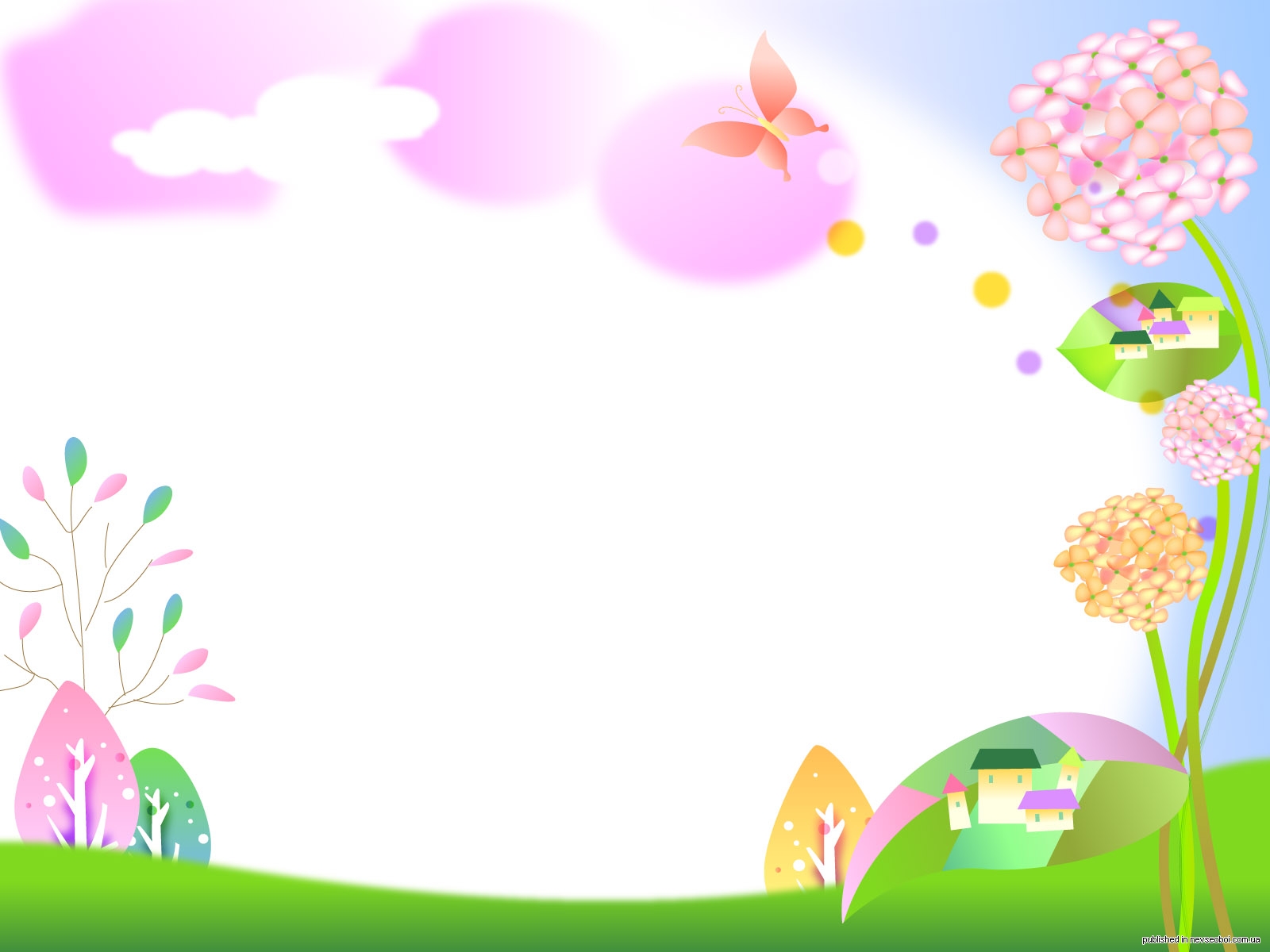 Програма включает:Обязательную часть, разработанную на основепримерной основной общеобразовательной программы дошкольного образования «Мозаика» авторы-составители Белькович В.Ю., Гребенкина Н.В., Кильдышева И.А.Часть, формируемую участниками образховательного процесса: парциальные программы - «Ладушки» И.М. Каплунова, И.А. Новоскольцева;- «Основы безопасности детей дошкольного возраста» Р.Б. Стеркина,Н.Н. Авдеева, О.Л. Князевапрограммы по коррекционной работеНищева Н.В. «Примерная адаптированная программа коррекционно­развивающей работы в логопедической группе детского для детей с тяжелыми нарушениями речи (ОНР) с 3 до 7 лет»Екжанова Е.А., Стребелева Е.А. «Программа дошкольных образовательных учреждений компенсирующего вида для детей с нарушением интеллекта» Шевченко С.Г., Тригер Р.Д. «Подготовка к школе детей с задержкой психического развития»
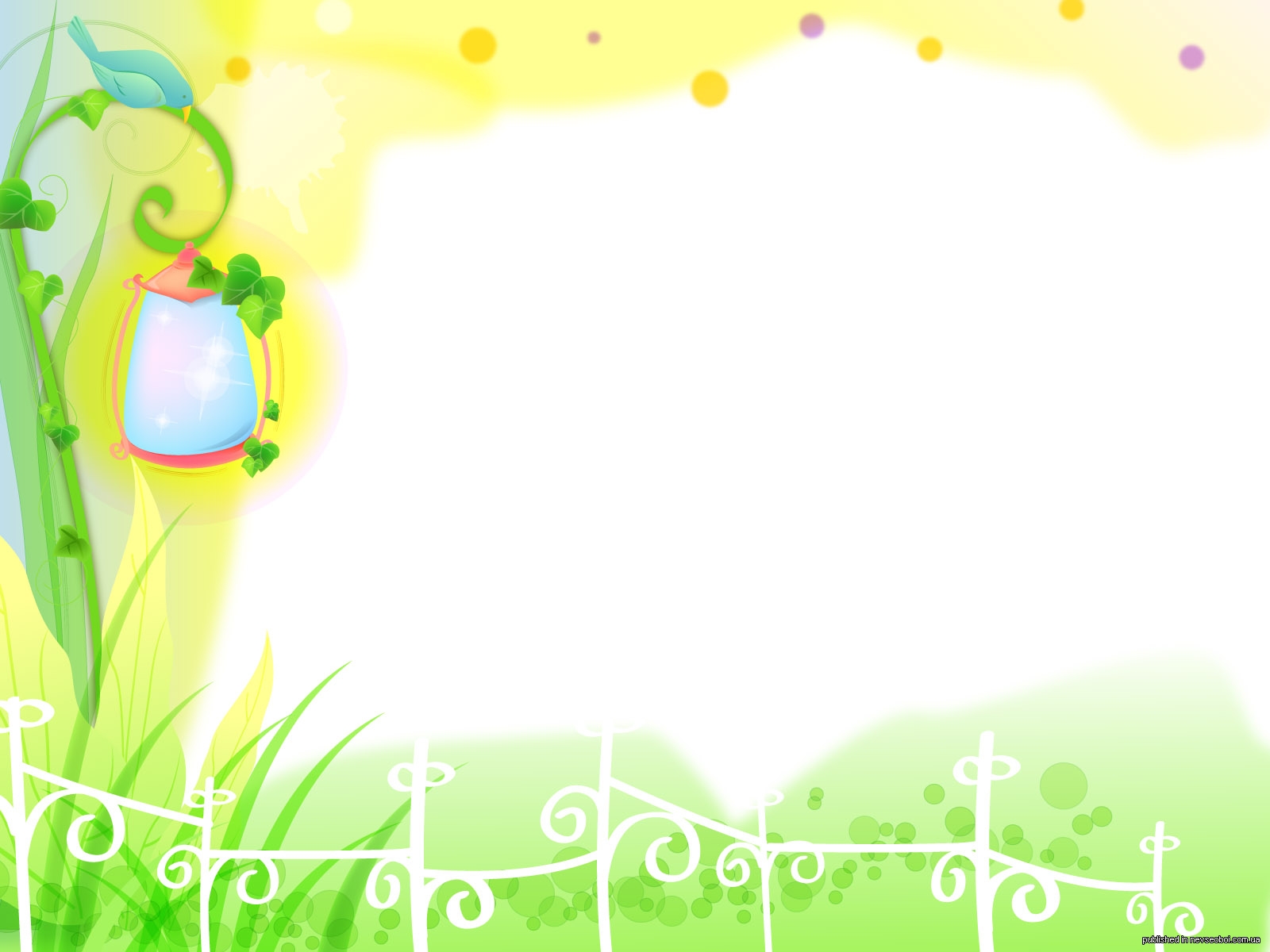 Краткая информация о ДОУ МАДОУ детский сад № 133 города Тюмени состоит из 3 корпусов. Место нахождения ДОУ: юридический и почтовый адрес: - 625031, Российская Федерация, Тюменская область, город Тюмень, улица Менжинского,55.Фактический адрес: - Российская Федерация, Тюменская область, город Тюмень, улица Менжинского,55;- Российская Федерация, Тюменская область, город Тюмень, улица Волочаевская, 48 к2; - Российская Федерация, Тюменская область, город Тюмень, улица Спорта, 2в;Учредителем Учреждения является муниципальное образование городской округ город Тюмень. Собственником имущества Учреждения является муниципальное образование городской округ город Тюмень
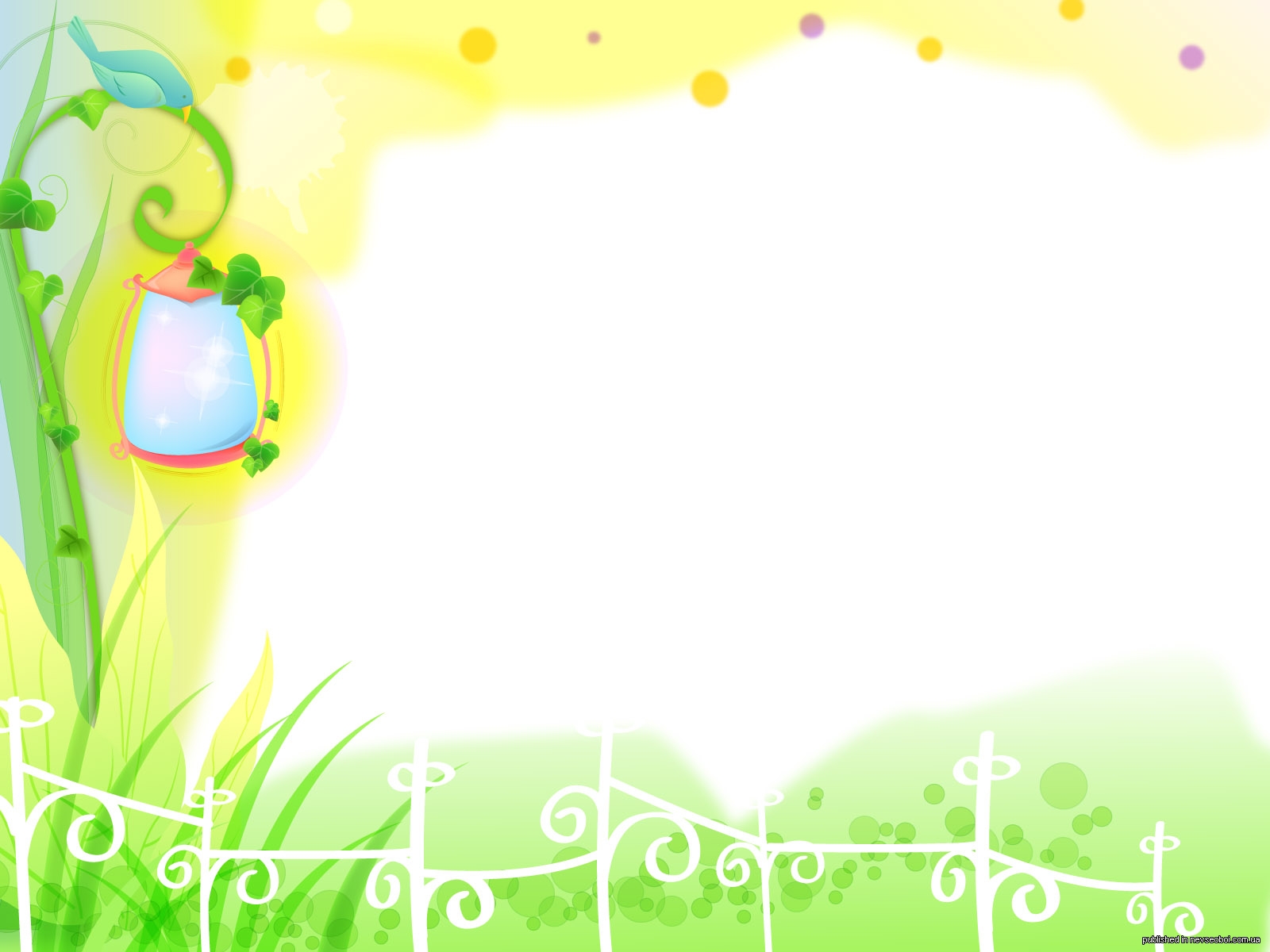 Электронная почта ДОУ: mds133@bk.ru;  .
Адрес сайта ДОУ: detsad133.ru
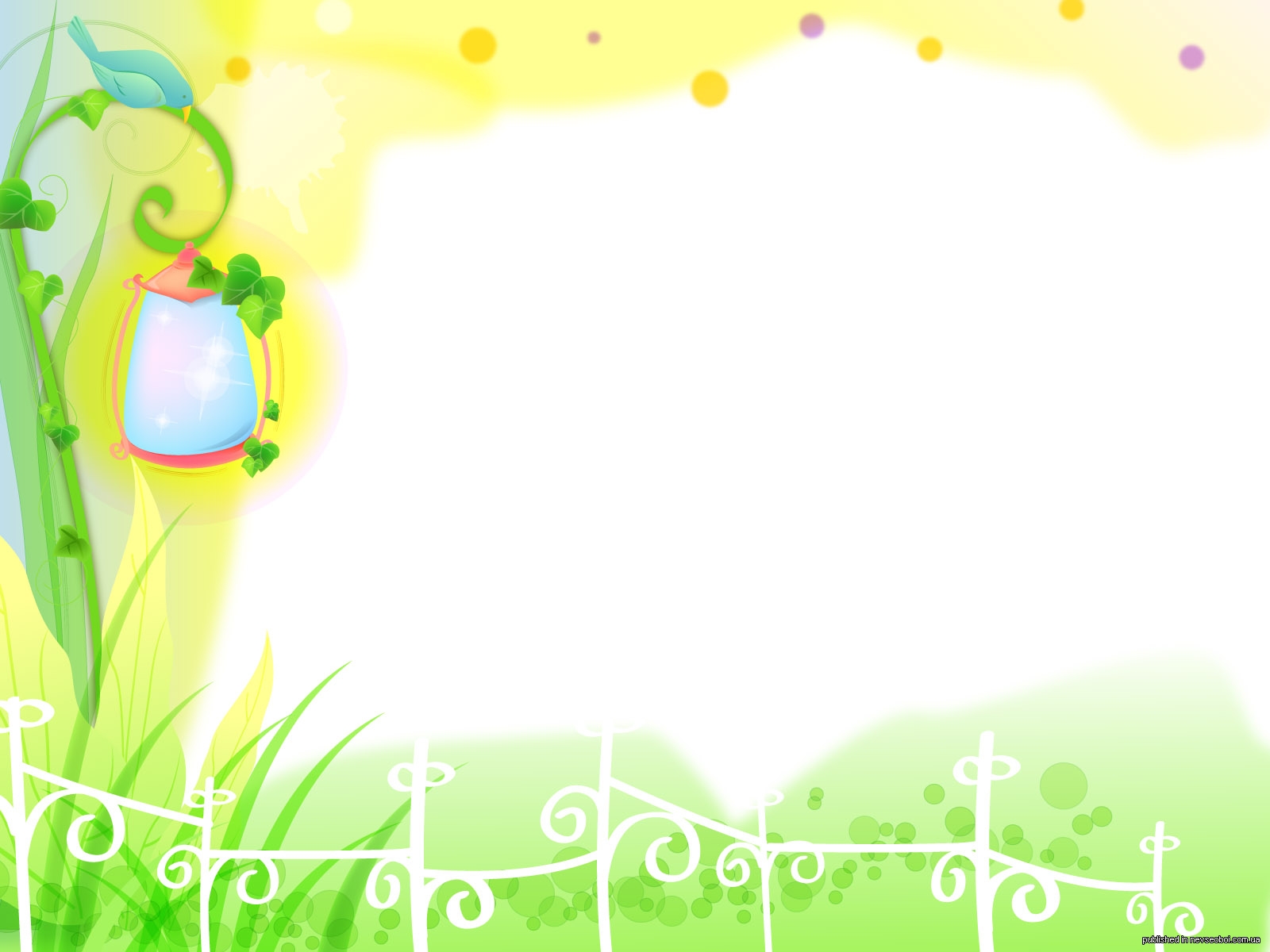 Режим работы Учреждения: 
понедельник-пятница 7-00 до 19-00. 
Время работы основных групп: с 7-30 до 18-00
Время работы дежурных групп с 7-00 до 7-30 и с 18-00 до 19-00. Выходные дни: суббота, воскресенье, праздничные дни, выходные, установленные действующим законодательством.
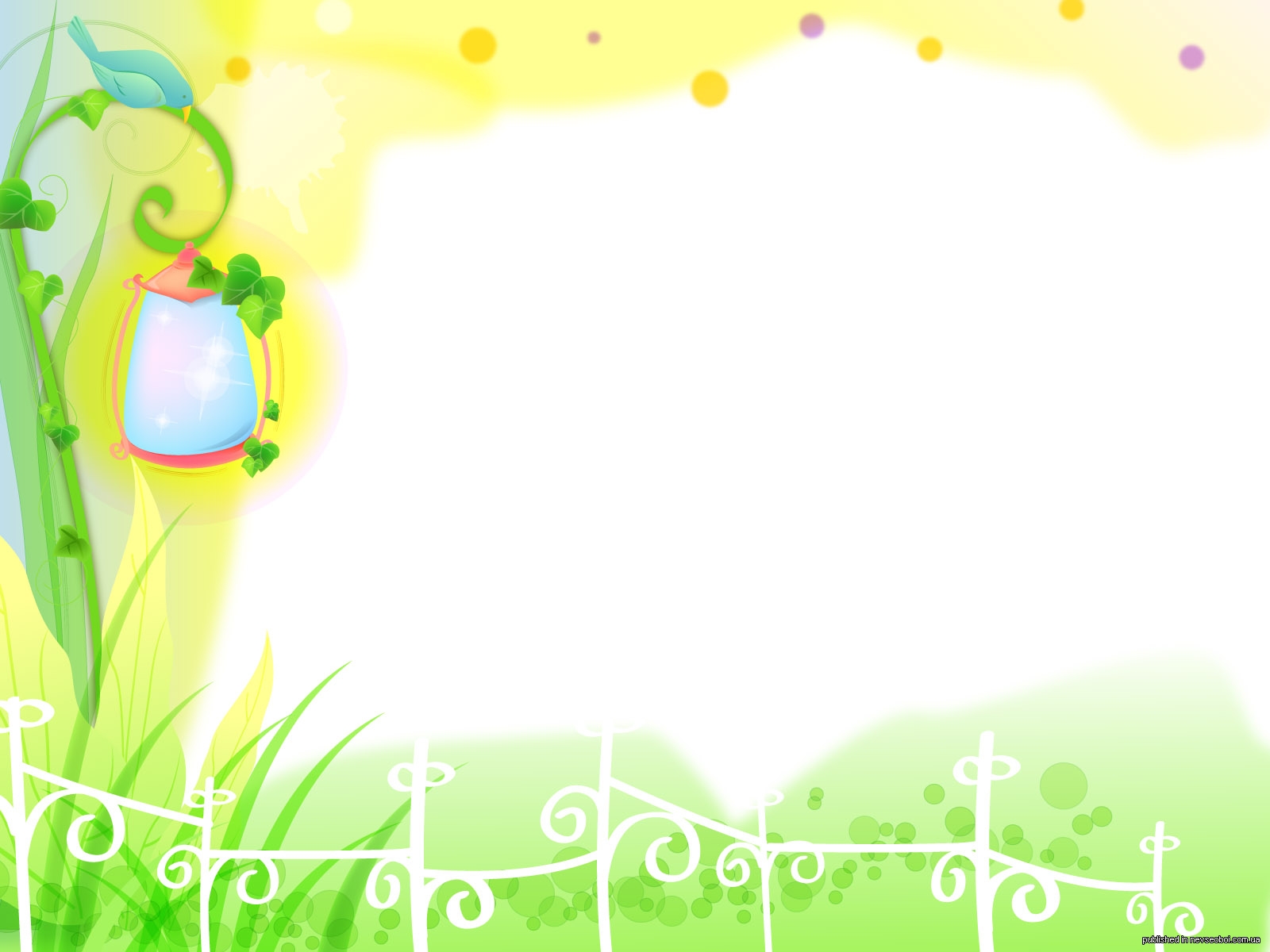 Программа ДОУ обеспечивает развитие личности, мотивации и способностей детей в различных видах деятельности и охватывает следующие структурные единицы, представляющие определенные образовательные области развития и образования детей:
- социально-коммуникативное развитие;
- познавательное развитие;
- речевое развитие;
- художественно-эстетическое развитие;
- физическое развитие.
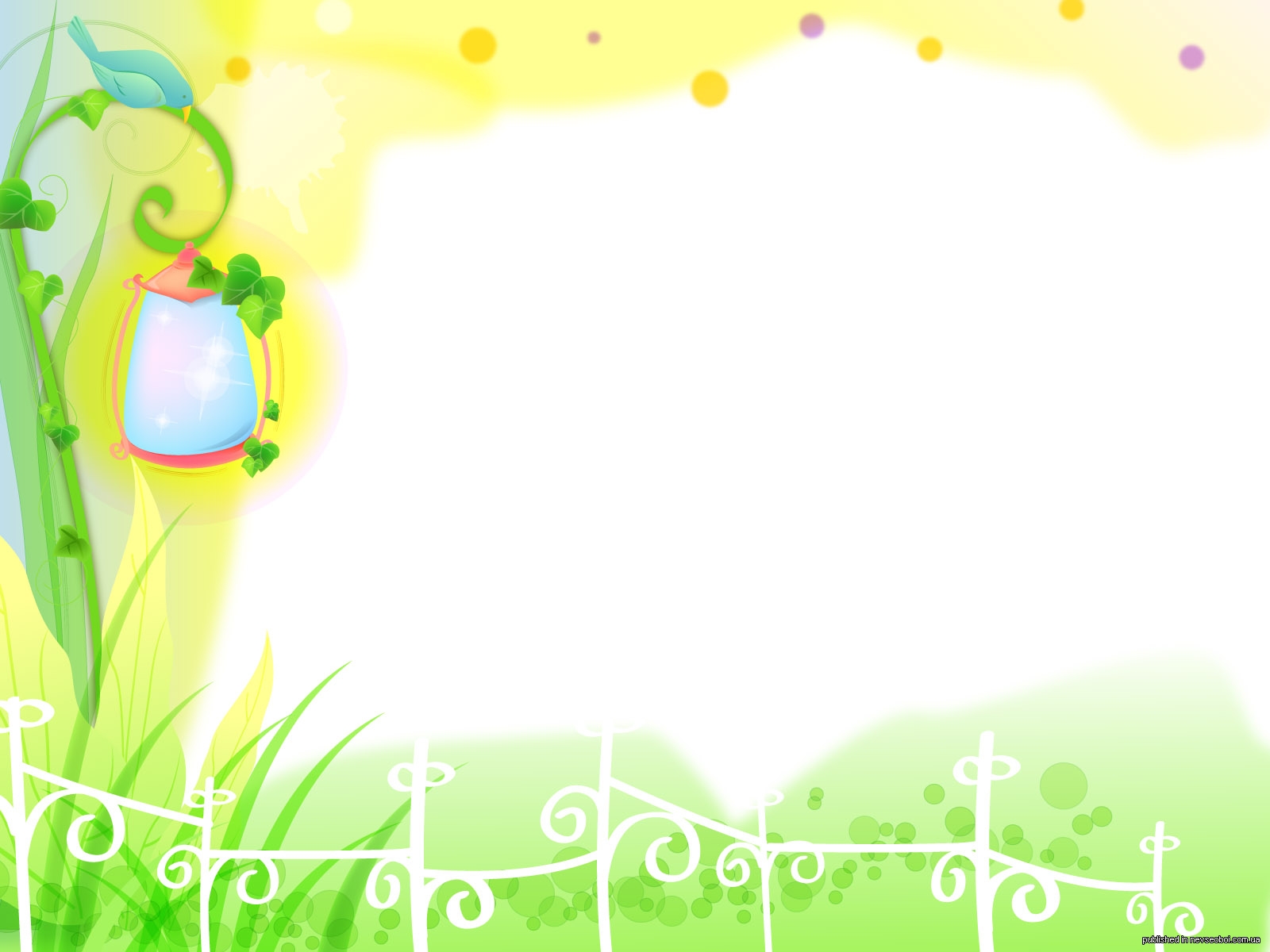 Приоритетное направление:
создание благоприятных условий для полноценного проживания ребенком дошкольного детства, формирование основ базовой культуры личности, всестороннее развитие психических и физических качеств в соответствии с возрастными и индивидуальными особенностями, подготовка к жизни в современном обществе, к обучению в школе, обеспечение безопасности жизнедеятельности дошкольника.
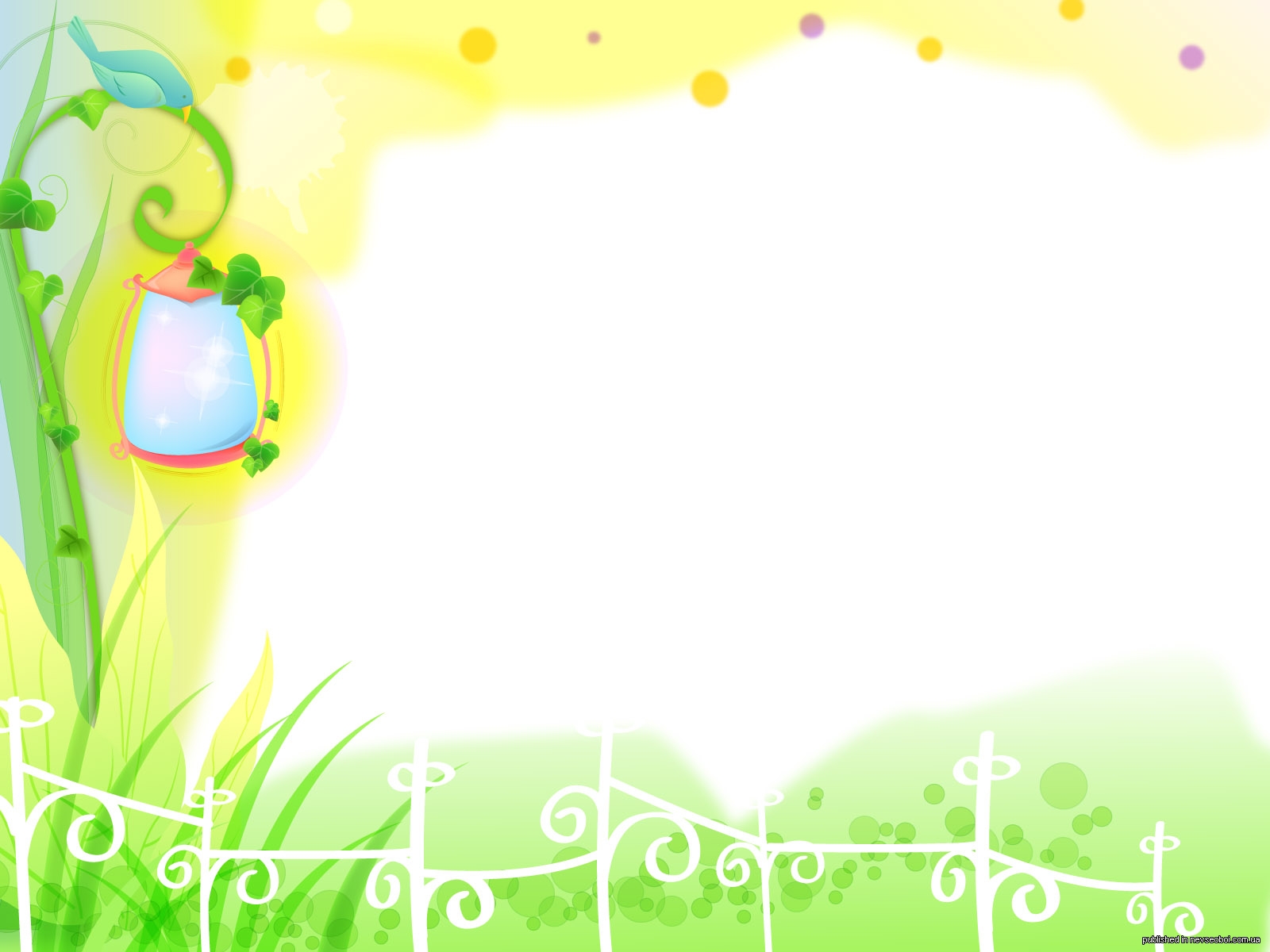 Задачи реализации Программы

- обеспечение условий здорового образа жизни и безопасности ребенка; 
- забота о здоровье, эмоциональном благополучии и своевременном всестороннем развитии каждого ребенка;
- приобщение детей через соответствующие их индивидуально-возрастным особенностям виды деятельности к социокультурным нормам, традициям семьи, общества, государства;
- максимальное использование разнообразных видов детской деятельности, их интеграция в целях повышения эффективности воспитательно-образовательного процесса;
- творческая организация (креативность) воспитательно-образовательного процесса;
- развитие интереса и мотивации детей к познанию мира и творчеству;
- вариативность использования образовательного материала, позволяющая развивать творчество в соответствии с интересами и наклонностями каждого ребенка;
- уважительное отношение к результатам детского творчества;
- единство подходов к воспитанию детей в условиях ДОУ и семьи.
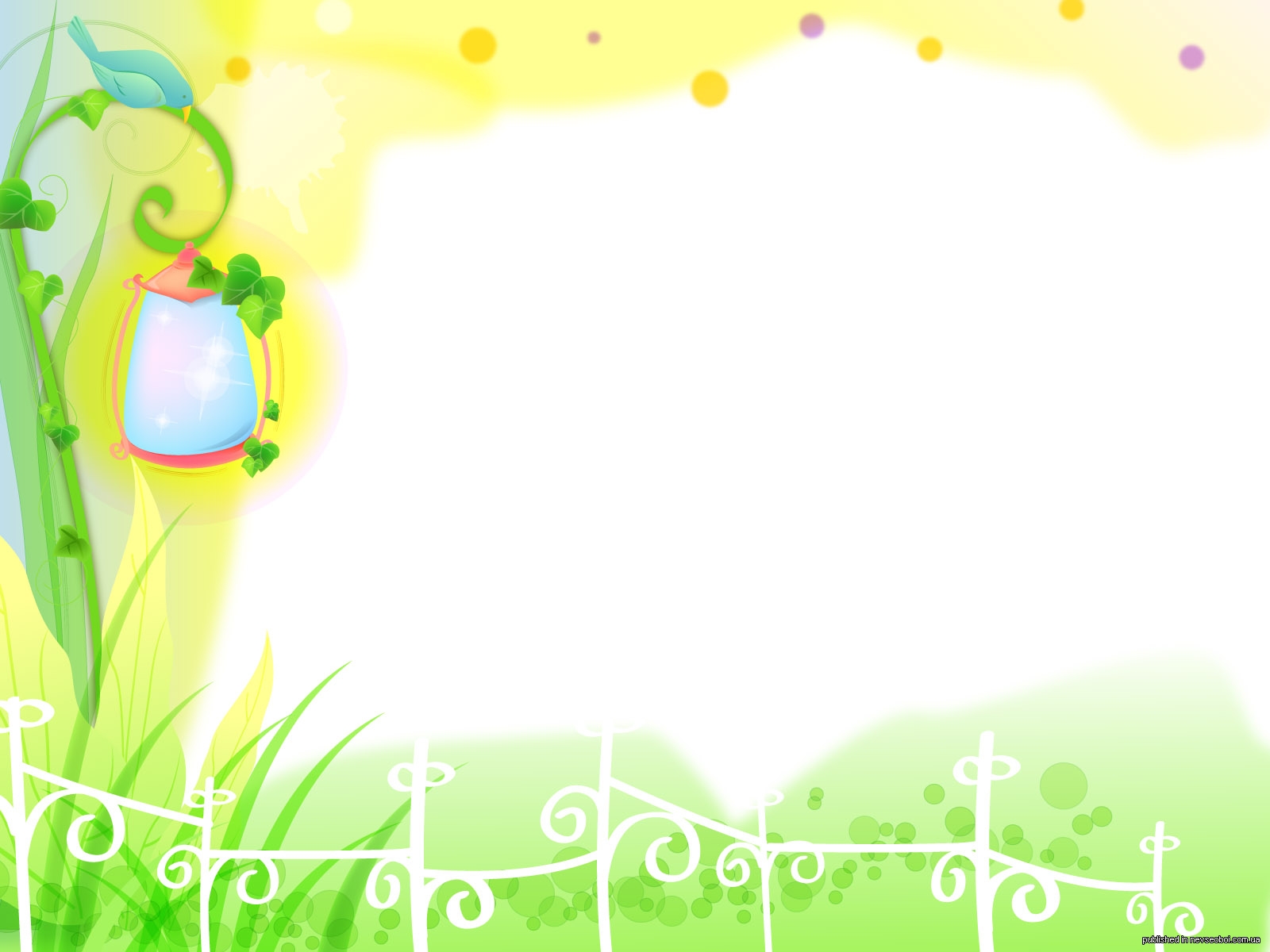 Программа строится на принципе культуросообразности. 
Реализация этого принципа обеспечивает учет национальных ценностей и традиций в образовании, восполняет недостатки духовно-нравственного и эмоционального воспитания. Образование рассматривается как процесс приобщения ребенка к основным компонентам человеческой культуры (знание, мораль, искусство, труд).
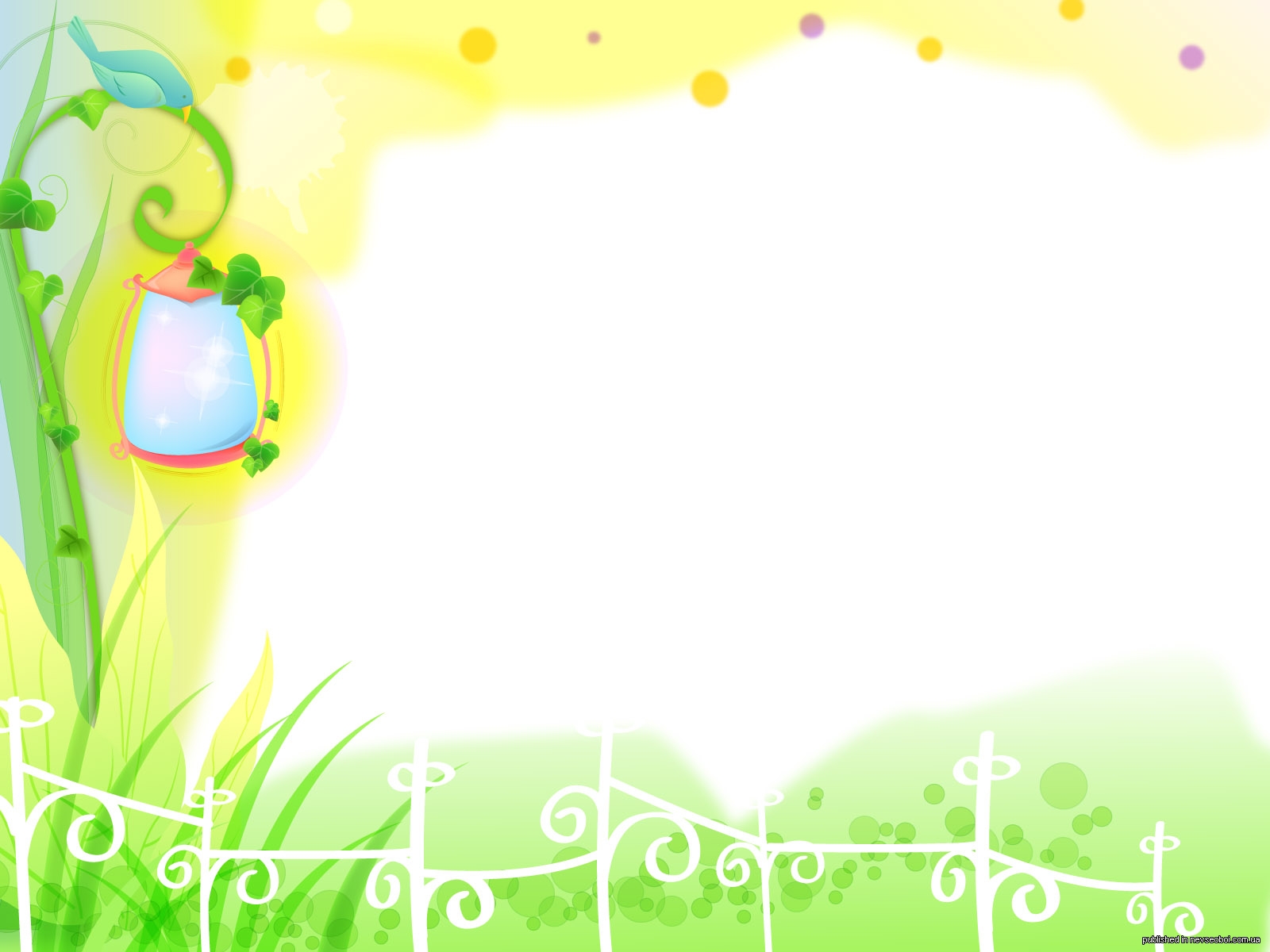 Особенности взаимодействия педагогического коллектива с семьями воспитанников
В основу совместной деятельности семьи и дошкольного учреждения заложены следующие принципы:
- единый подход к процессу воспитания ребёнка;
- открытость дошкольного учреждения для родителей;
- взаимное доверие во взаимоотношениях педагогов и родителей;
- уважение и доброжелательность друг к другу;
- дифференцированный подход к каждой семье;
- равно ответственность родителей и педагогов.
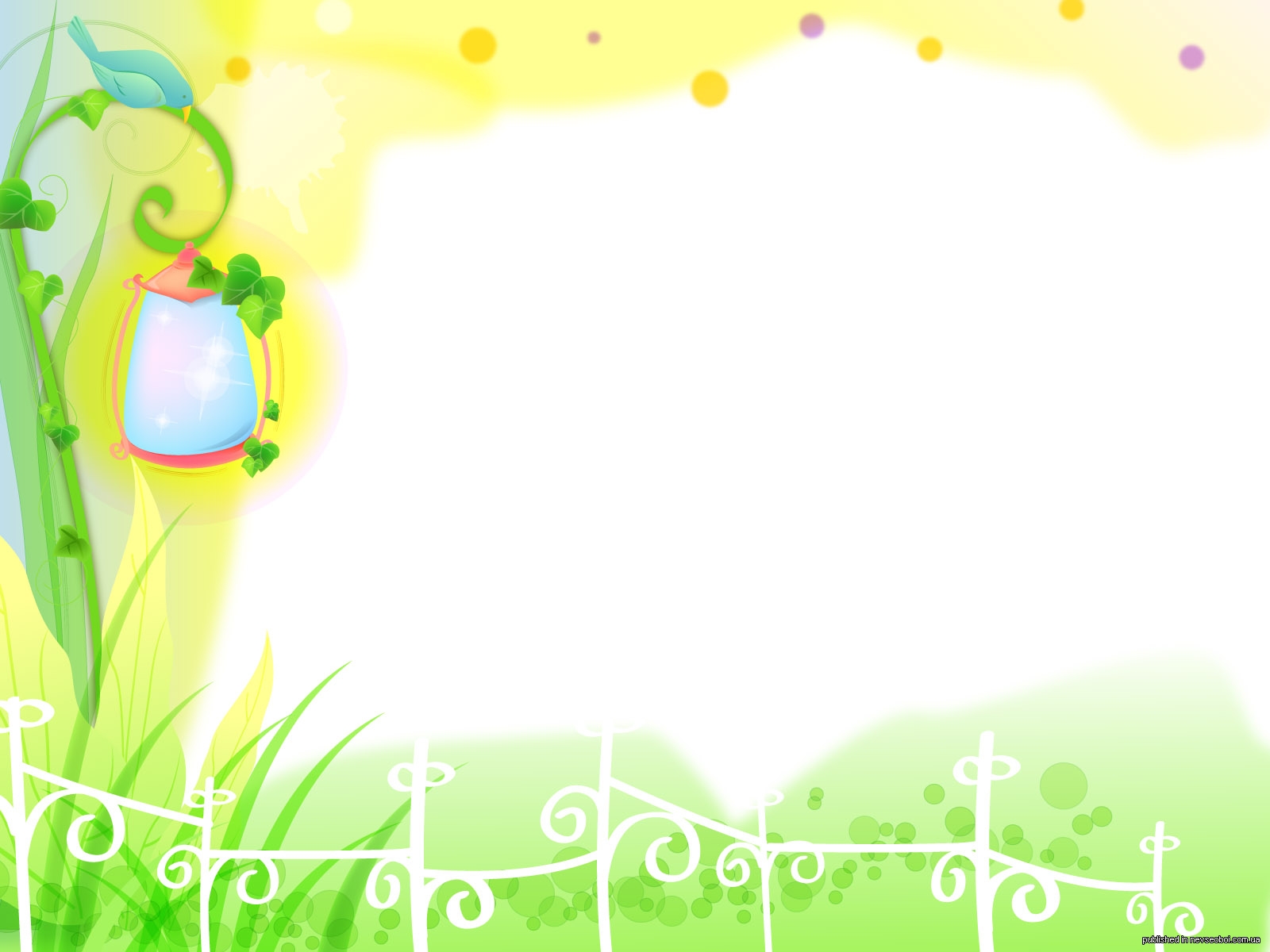 Цель взаимодействия с родителями:	
Возрождение традиций семейного воспитания и вовлечение семьи в воспитательно-образовательный процесс 
Задачи:
формирование психолого- педагогических знаний родителей;
приобщение родителей к участию в жизни ДОУ;оказание помощи семьям воспитанников в развитии, воспитании и обучении детей;
изучение и пропаганда лучшего семейного опыта.
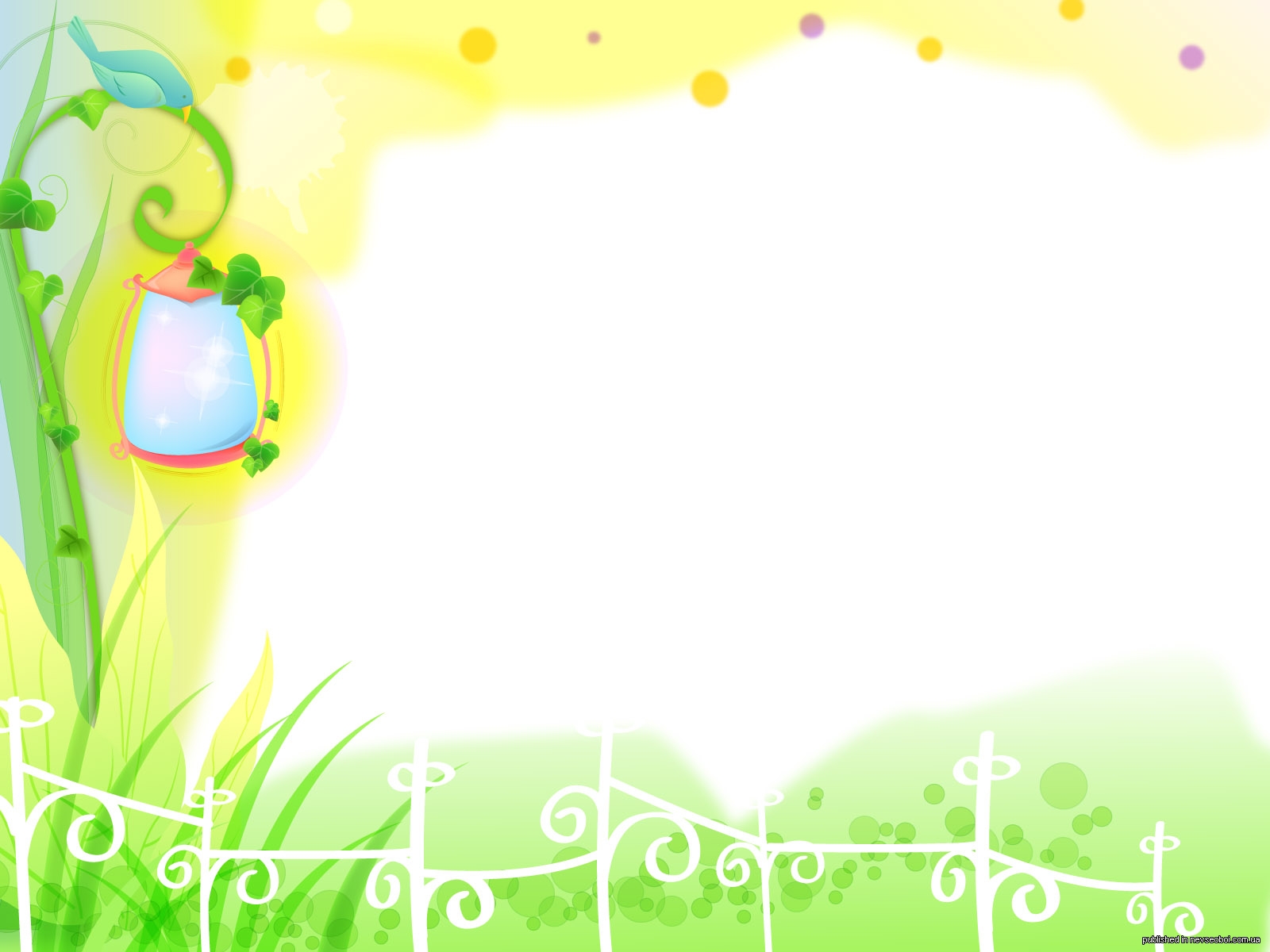 В учреждении сформировались определённые традиции по организации культурно - досуговой деятельности с учётом приоритетных направлений учреждения. 
Программа определяет проведение следующих мероприятий с детьми:
-	Спартакиада среди детей 6-7лет «Малыш» 
-	«Биотлон» в зимний период;
-	праздник «Толерантности»;
- «Фестиваль народного костюма»;
-	музыкально-литературные гостиные;
-	шашечный турнир среди детей 5-7 лет «Чудо – шашки»;
-	интеллектуальный конкурс среди детей 6-7 лет «Почемучки»;
-	Математическая олимпиада среди детей 5-6, 6-7 лет «Юный математик»
-	Фестиваль песенно-танцевального творчества «Радуга талантов»;
-	встречи выпускников ДОУ.
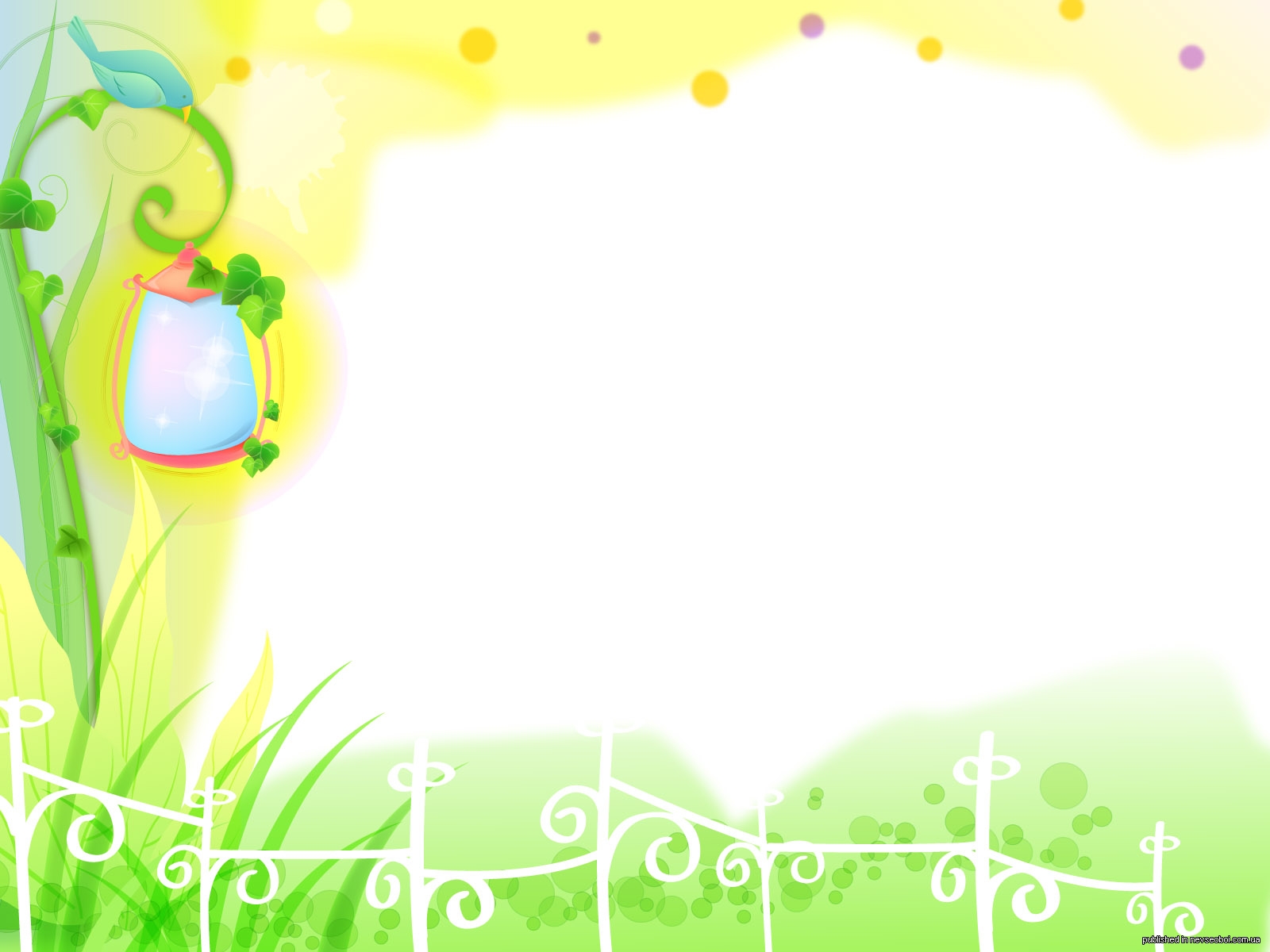 Спасибо за внимание!